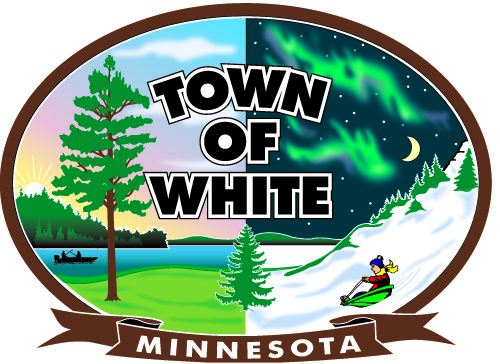 Town of White Annual Meeting
September 7, 2021
Clerk’s & Treasurer’s Report
Prepared by: Jodi Knaus, Clerk & Amanda Gross, Treasurer
6:00 P.M. Loon Lake Community Center
Review of Town’s Strategic Plan Goals & Objectives for 2021 YTD:
Category 1: Facilities Management Strategy: (maintenance, upgrades, long-range use of all assets and liabilities at each facility) (Normal expenditures are not identified in this section such as utilities, supplies, insurance, these are identified in a different section)
PROJECTS COMPLETED FOR FACILITIES:
Loon Lake Community Center:
KB Plumbing & Heating replaced boiler #2 for $16,000.00
KB Plumbing & Heating repaired a kitchen faucet, shower drain, sink drains, and the ice machine for $3,440.00
A.W. Kuettel made roof repairs at a cost of $1,000.00 
A private citizen donated a new commercial dryer for the facility
Twin Lakes:
New tables were purchased for the Pavilion and the ballfield was restored
[Speaker Notes: Board is trying to upgrade facilities as budget allows
LLCC and Fire Department will need major roof repairs in the future]
Review of Town’s Strategic Plan Goals & Objectives for 2021 YTD:
Projects Completed for Facilities continued:
Fire Hall:
New  Gear Washer was installed with grant funding for $8,910.00
LED lighting was installed by Hometown Electric of Northern MN for $15,610.00
A.W. Keuttel & Sons fixed the roof for $29,850.00
City/Town Government Center:
Lenci Construction installed a service window in the Township Office for $17,530.00 which was paid for with COVID Mitigation Funding
Review of Town’s Strategic Plan Goals & Objectives for 2021 YTD:
Project Updates for Facilities continued:
Public Works Garage:
North Country Heating & Cooling repaired the Shop heater for $580.00 and cleaned all furnaces & inspected all gas lines for $2,385.00 (Fire Hire also)
O’Day Equipment repaired a gas tank and leak for $5,100.00 to comply with the MPCA
Shooting Range:
The Township contributed $5,000.00 to a Skeet Range in January 2021, this project is being completed this Fall as the grant funding was received and made possible with many volunteers working on the Project.
Review of Town’s Strategic Plan Goals & Objectives for 2021 YTD:
Category 1: Facilities Management Strategy continued:
Future Project ideas for Facilities:  
Twin Lakes - new picnic shelter roofs/handicapped accessible shelters; additional picnic tables; fencing; additional outdoor lighting around Pavilion & in parking lot; concession stand; new inclusive playground/play area;
Fire Hall – concrete skirt; 
LLCC - New LED posts in the parking lot, added electrical outlets in the gym, new circuit breaker/blower motors in gym; upgrade to LED lighting in classrooms; a mural painted on the outside of the building if grant funding is available; 
Public Works – Meetings are taking place with St. Louis County to discuss the Road Maintenance Agreement; In the future, they will no longer be working out of our facility.  Impacts could be a reduced maintenance payment and we will need to purchase our own salt/sand. The Township plans to replace the lighting to LED but will be completed in  phases due to estimated cost of $45,554.00.
Review of Town’s Strategic Plan Goals & Objectives for 2021 YTD:
Review of Town’s Strategic Plan Goals & Objectives for 2021 YTD:
Category 1: Facilities Management Strategy continued:
Future Project Ideas for Facilities:  
Office – New flooring; vault shelving; 
The Township received $82,852.00 in American Rescue Plan Act Funding in August.  The second payment will come next August.  The funds have to be allocated for by the end of 2023 and spent by 2026.  Specific use of funds can be towards response to the Pandemic, lost revenue replacement, premium pay to essential workers, and infrastructure improvement.  The Board has many ideas for use of this funding such as upgrading to hand dryers instead of paper towels, automatic faucets, and auto flush toilets in our facilities; improved technology for remote working and public meetings; and outdoor recreation improvements.  We are looking into grants to supplement this funding.      
The Township continues to work on several community wide projects/groups:
Iron Range Broadband Project  
The East Range Childcare Coalition
Essentia Health Community Public Health Needs Assessment Committee
East Range Community Advisory Panel hosted by PolyMet & MN Power monthly meetings
Review of Town’s Strategic Plan Goals & Objectives for 2021 YTD:
Category 2:  Organizational Development (personnel, 	policies, training, technology, grants)
	PERSONNEL UPDATE:
The pandemic continues to change as we move forward.  For now, all  facilities are open to the public. Please be patient with us as things change.  We are doing our best to keep everyone safe. The Township continues to offer monthly meetings both in person and via Zoom technology.  We also offer curbside service for visitors at the City/Town Hall.   
The Local 49 Operating Engineers contract was ratified through 12/31/2023 (three year contract). We have nine full-time employees receiving benefits and wages according to the contract.  We hired two temporary laborers this summer for Public Works.   The Fire Department has seventeen members.  
The Township replaced the following equipment for the Fire Department Personnel:  
5 Turnout Gear Sets & 17 face shields - $18,878.00
New Boots - $2,541.00; New Radios - $750.00; SCBA Tanks $1,200.00
Review of Town’s Strategic Plan Goals &  Objectives for 2021 YTD:
Category 2: Organizational Development continued (personnel, policies, contracts, training, grants, technology):
PERSONNEL UPDATE CONTINUTED:
The Tri-City Ambulance Contract will increase from $350.00/month to $600.00/month effective January 1, 2022
The Township pays the Aurora Fire Department $500.00/year and the Embarrass Volunteer Fire Department $3,478.00/year for service contracts; We receive $36,000.00 from St. Louis County for providing services.  Our department has been assisting with the Greenwood Fire which will bring in extra revenue for the Fire Department.  
The Township contracts out garbage pick-up for residents with East Mesabi Sanitation.  2020 cost $168,777.00   2021 YTD cost $94,629.00
Training/Meetings/Events:
Trainings are starting to be offered in person again for employees; The Annual MN Clerks & Finance Officers Conference, Cemetery Conference, MN Equipment Expo, & Fire Chiefs Association Conference are attended by staff in 2021
St. Louis County Association of Township and MN Association of Township meetings continue to be held via Zoom
Employee Recognition Policy -  Expenditures as requested are as follows ($1,000.00 allowed as approved):
$365.00 YTD in 2021
Two “get well soon” plants; three funeral plants;
Review of Town’s Strategic Plan Goals &  Objectives for 2021 YTD:
Category 2: Organizational Development continued (personnel, policies, training, grants, technology):
TECHNOLOGY:  
CW Technology provides daily monitoring and security for the Township; the contract was reduced from $740.00/month to $308.00/month in 2021
Fire Department equipment tracking software was continued for another 3 years at $1,450.00/year  
 A new copier was purchased for the Township Office costing $6,377.00.  ARPA funds will be used to cover this purchase
Software licenses are purchased annually for Zoom, Pontem Cemetery Software, and Microsoft email & desktop software
Review of Town’s Strategic Plan Goals & Objectives for 2021 YTD:
GRANTS:
Dan Mackey was hired to write Fire Department AFG Grants for $1,800.00; however we were not awarded one this year
The Fire Department received $4,660.00 in grant funding for training this year
The Township applied for LRIP Grant Funding through MN DOT for Road Projects but was not selected as a recipient 
We also applied for $2.65 million in Congressionally Direct Spending Funding for “Paving Palo’s Pathways” for Trigstad Road, Road 41, Road 51, and Lane 49 through  Senator Klobuchar’s Office.  Our project was selected by Klobuchar and forwarded to the Federal Subcommittee on Transportation, Housing and Urban Development for review but not selected at the federal level;
We will continue to apply for grant funding through IRRRB, MN DNR, and federal funding as they become available
Review of Town’s Strategic Plan Goals & Objectives for 2021 YTD:
Category 3:  Operations/Infrastructure Strategy (roadway improvement schedule, water/wastewater infrastructure & services, and equipment)
ROAD Projects:
2021 Schedule:  The Army Corps project is near completion by Bougalis & Sons.  Six culverts were replaced in the Township & 3rd Street West will be connected to water & sewer in Gardendale for $529,235.00 of which $400,000.00 will be reimbursed by the Army Corps of Engineers; 
2022 - 2023 Schedule:  
Giants Ridge Road will be rehabilitated in 2022 by St. Louis County so this is an opportunity to partner to save costs to get Wynne Ridge Road paved; an engineering cost estimate will be received soon by SEH; 
Road 54 residents’ petitioned for the road to be blacktopped; an engineering cost estimate will be received by SEH soon for this project as well;  
Engineering estimate of $963,898.00 was completed in 2019 for resurfacing Palo Road 41, Lane 49, and Road 51 – this is scheduled for 2023 in conjunction with St. Louis County when they resurface portions of Highway 100 & 4;
Review of Town’s Strategic Plan Goals & Objectives 2021 YTD:
Category 3:  Operations/Infrastructure Strategy continued: (roadway improvement schedule, water/wastewater infrastructure & services, and equipment):
Water/Wastewater:
The City of Aurora and Town of White continue to meet and move the East Range Joint Water Project forward:  A joint powers agreement between the Town/City was finalized in July; The East Range Water Board was formed with two members from the Township (Jon Skelton & Clark Niemi) and three members from the City (Doug Gregor, Jim Gentilini, and Dave Skelton)
$7.5 million received in bonding money to date; $5.5 million is expected in PFA funds; hopefully the federal infrastructure bill will come through for this project and narrow the funding gap; 
A new water plant will be located in Aurora next to the water tower
The intake structure/water source will be located at Lake Mine
Scenic Acres will be connected to city/town water utilities as part of this Project
Final design should be completed by October 2021 which will give us a more clear picture of total project costs.  Estimate is $20,494,043.00
SEH is the engineering firm and David Drown Associates is the Financial Advisor for the project
We continue to purchase water/wastewater utility tools and equipment so we can maintain our infrastructure; A new pump for the Quarry Lift Station was ordered this Fall at a cost of $19,658.00
Review of Town’s Strategic Plan Goals & Objectives 2020-2021:
Category 3: Operations/Infrastructure Strategy continued:
EQUIPMENT:
A 2020 Tandem Truck has been ordered at a cost of $244,377.00 financed over three years
Truck #5 was upgraded to a brine system at a cost of $42,095.00
A Lund boat & motor was purchased for the Fire Department for $400.00
Public Works would like to purchase a Lowboy in the future
Review of Town’s Strategic Plan Goals &  Objectives 2021:  Category 4 – Financial 2021 Cash Balance Review
Category 4-Fiscal Sustainability 2021 Cash Balance YTD
Category 4-Fiscal Sustainability continued: 2021 Receipts Compared to 2020
Category 4-Fiscal Sustainability continued: 2021 YTD Disbursements Comparable
Investments Breakdown:
Investments Total 2021 YTD:
Severance Savings			$124,530.34
(This account is reserved for employee severance)
Gilbert Bank CD #6795 @ .75%		$281,229.00
Gilbert Bank Savings 				$231,778.57
Gilbert Bank CD #6939 @ .45% 	$190,578.23
Gilbert Bank CD #6938 @ .45%		$205,035.32
Total 2021 Investments YTD:		$1,033,161.46
Total Cash & Investments YTD:		$3,599,388.46
Category 4 - Fiscal Sustainability Continued:  Indebtedness
Category 4 – Fiscal Sustainability Continued:Budget Balance Trend (not including investments 2021 YTD
Category 4 – Fiscal Sustainability Continued:Disbursements vs. Receipts 2010-2021 YTD
Category 4 -  Levy Certification Due 9/30/21:
Current Levy Amount:  $1,297,537.00
In 2020, the community voted for a 2% levy increase payable in 2021 – THANK YOU!
We are trying to be conservative and respectful of taxpayers. Due to the Township receiving grant funding in 2021 along with tightening the budget, the Board is recommending the citizen’s pass a zero (0%) levy increase for 2021 collectible in 2022.  
Need Motion setting levy for 2021 collectible in 2022
Motion to accept the Clerk & Treasurer’s Report 
Proceed to Other Business